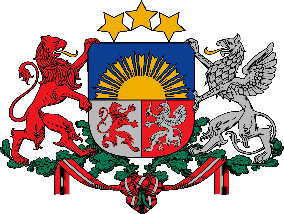 Pārskats par prokuratūras 
2015.gada darba rezultātiem
Ģenerālprokurors Ēriks Kalnmeiers
Rīgā,  2016.gada  17.februārī
1
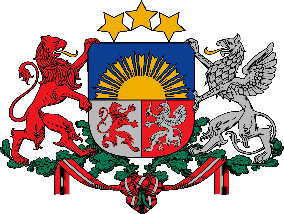 Reģistrēto noziedzīgo nodarījumu skaits
2
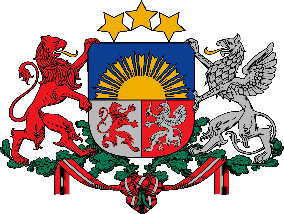 3
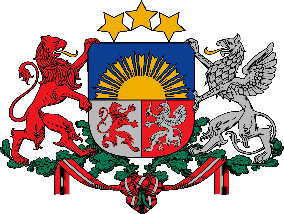 4
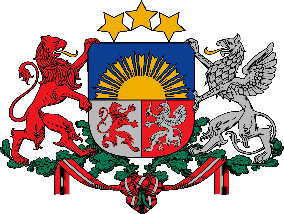 5
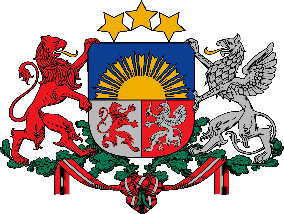 6
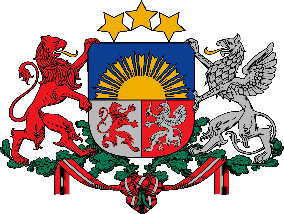 7
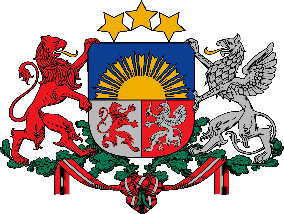 8
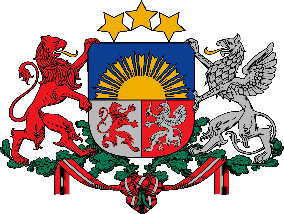 Tīšas slepkavības (kopā ar mēģinājumiem)                                                                                                                                                               KL 116.-118.p.
9
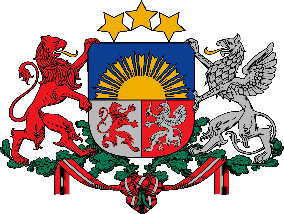 10
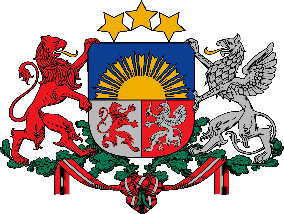 11
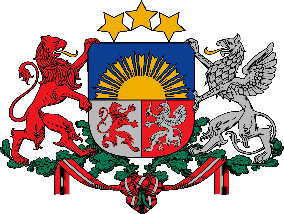 12
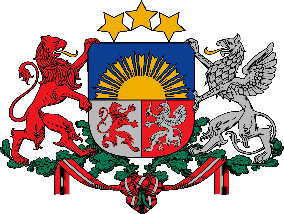 13
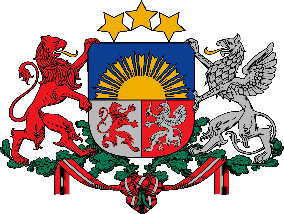 14
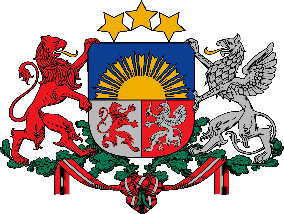 15
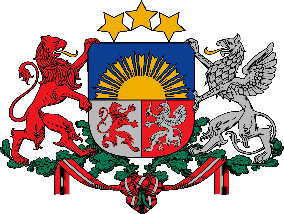 16
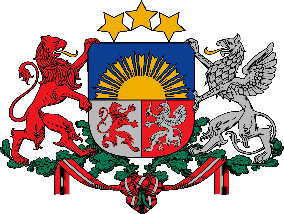 17
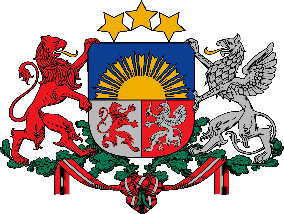 18
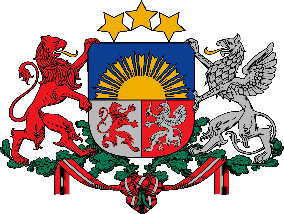 19
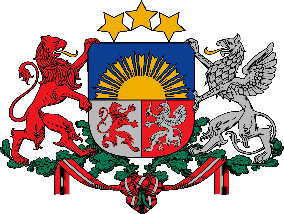 20
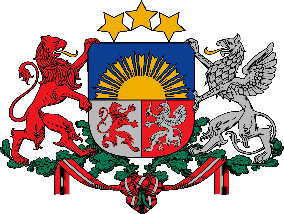 Prokurora uzraudzība par likuma ievērošanu pirmstiesas izmeklēšanā
21
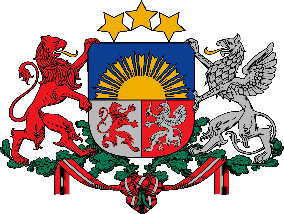 Prokurora iesniegumi par likumu pārkāpumiem pirmstiesas procesā
22
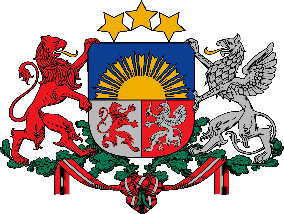 Prokuroru darbs pirmstiesas kriminālprocesā
23
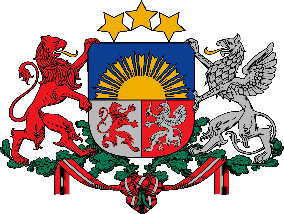 Valsts apsūdzības uzturēšana
24
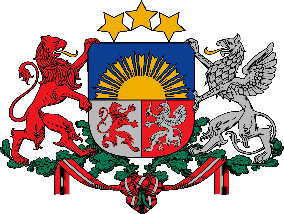 Attaisnoto personu īpatsvars
25
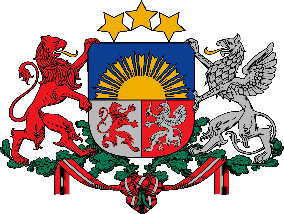 Starptautiskās sadarbības nodaļas darbs 2015.gadā
26
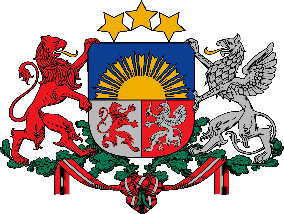 Prokurora piedalīšanās civillietu izskatīšanā tiesā
27
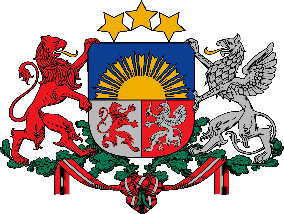 Prokurora protesti un sūdzības civillietās
28
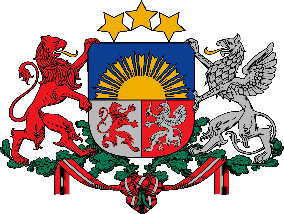 Prokurora darbs ar sūdzībām
29
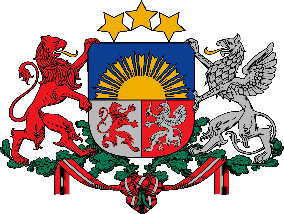 Prokurora amatā strādājošo sadalījums pēc dzimuma                           
( uz 31.12.2015. - 457 prokurors )
30
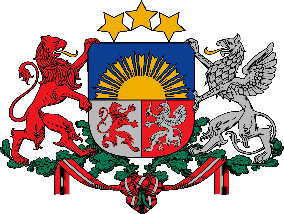 Prokuroru darba stāžs ( īpatsvars % )
( pēc stāvokļa uz 2015.gada 31.decembri )
31
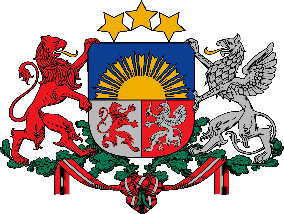 Prokuroru kadru mainība
32